Bonjour!
vendredi, le vingt-huit mars
Travail de cloche
What are three examples of situations when the passé composé is used in French? You may write your response in English, but all that you write must constitute complete sentences.
[Speaker Notes: é]
Bonjour!
vendredi, le vingt-huit mars
Vendredi, vendredi
Rah, rah, rah!
Vendredi, vendredi
On y va!
Bonjour!
vendredi, le vingt-cinq mars

un moment de culture francophone
avertissement
imparfait / passé composé
adverbes et locutions de temps
une histoire
Pourquoi tombons-nous?
Nous tombons pour apprendre comment se lever.
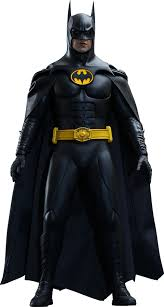 Sommes-nous prêts?

Nous sommes prêts !
La revolution tranquille (the quiet revolution) of the 1960s and 1970s profoundly changed the nature of Quebec society.
Jean Lesage
René Levesque
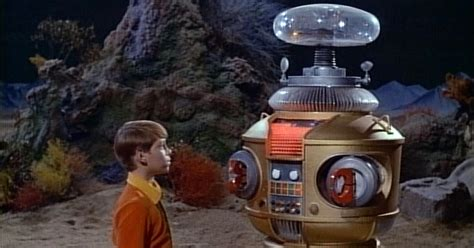 AVERTISSEMENT
Examen: Unité 7 et …
vendredi, le quatre avril
Adverbes et locutions de tempsp. 308
alors
après (que)
avant (de)
d’abord
donc
enfin
ensuite
finalement
pendant (que)
puis
tout à coup
tout de suite
une histoire
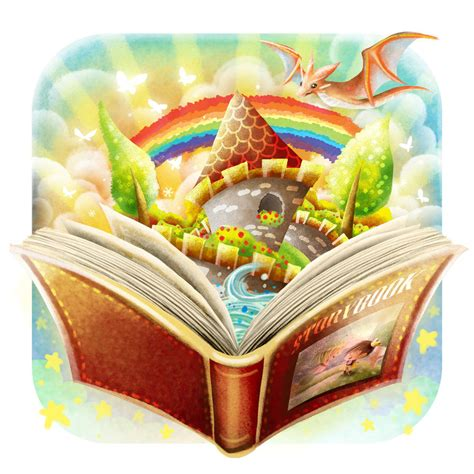 Passé composé
Imparfait
Devoirs
Billet de sortie
Translate into French: Yesterday I did not eat an apple during French class.
[Speaker Notes: é]